Influence of Cheap and Fast NVRAM on Linux Kernel Architecture
Leon Romanovsky
leon@leon.nu
Disclaimer
Everything in this lecture is my technology observations and should NOT be taken as an indication of any future my employee product plans.
www.leon.nu - Leon Romanovsky  leon@leon.nu
7/30/2013
Non-Volatile Read Access Memory
www.leon.nu - Leon Romanovsky  leon@leon.nu
7/30/2013
[Speaker Notes: FRAM - Ferro Random Access Memory
MRAM - Magnetoresistive Random Access Memory
PRAM - Phase change Random Access Memory - memristor]
Highlights of NVRAM
Power efficient
Stays at RAM after power loss
Error correction
Fast read
Storage density/capacity
Byte-addressable access
Price
www.leon.nu - Leon Romanovsky  leon@leon.nu
7/30/2013
Power Estimation*
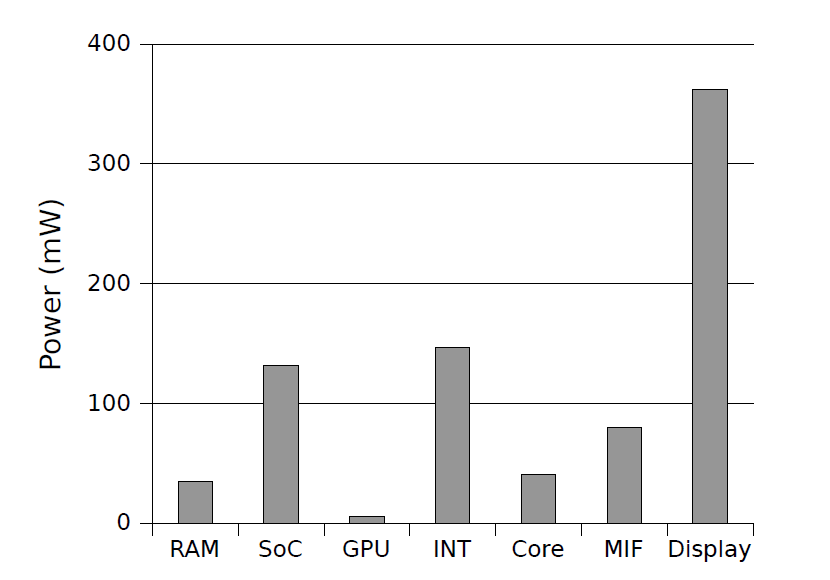 *Idle power in airplane mode.
The Systems Hacker’s Guide to the Galaxy Energy Usage in a modern Smartphone
www.leon.nu - Leon Romanovsky  leon@leon.nu
7/30/2013
Prices
* Based on pricewatch.com street price
www.leon.nu - Leon Romanovsky  leon@leon.nu
7/30/2013
Memory Architecture
Unified Memory (UMA)
Non-Unified Memory (NUMA)
www.leon.nu - Leon Romanovsky  leon@leon.nu
7/30/2013
System Architecture
Current
Future
www.leon.nu - Leon Romanovsky  leon@leon.nu
7/30/2013
Changes in Linux Kernel
Memory management
Caches
Pages swaps
File storage
Security
Power handling
www.leon.nu - Leon Romanovsky  leon@leon.nu
7/30/2013
Memory Management
Designed for two regions:
Small and fast
Large and slow 
No back storage
No need to remove pages
Out of memory (OOM) is the same as out of space
Pages won’t move
Different page granularity 
No need in virtual addressing
No hardware protection
Different process separation
www.leon.nu - Leon Romanovsky  leon@leon.nu
7/30/2013
Memory Management Options
File system approach - virtual interfaces
Blocks layer is slow
Memory approach – change in kmalloc()
Adding new flag
Consumer needs specific address space.
www.leon.nu - Leon Romanovsky  leon@leon.nu
7/30/2013
File Storage
Process separation
Non-stop execution
Install/update/boot
Faults 
Checkpoints/logs garbage collection
Security
Reliability
Corruption
Portability
www.leon.nu - Leon Romanovsky  leon@leon.nu
7/30/2013
PRAMFS
No need to cache (O_DIRECT flag)
Synchronous write (no blocking)
All pages are read-only to prevent data corruption
Temporal solution
Not in mainline
www.leon.nu - Leon Romanovsky  leon@leon.nu
7/30/2013
Summary
NVRAM is already available
It is going to be hottest topic in LKML
There is no simple solution
www.leon.nu - Leon Romanovsky  leon@leon.nu
7/30/2013
We are hiring.
leon@leon.nu